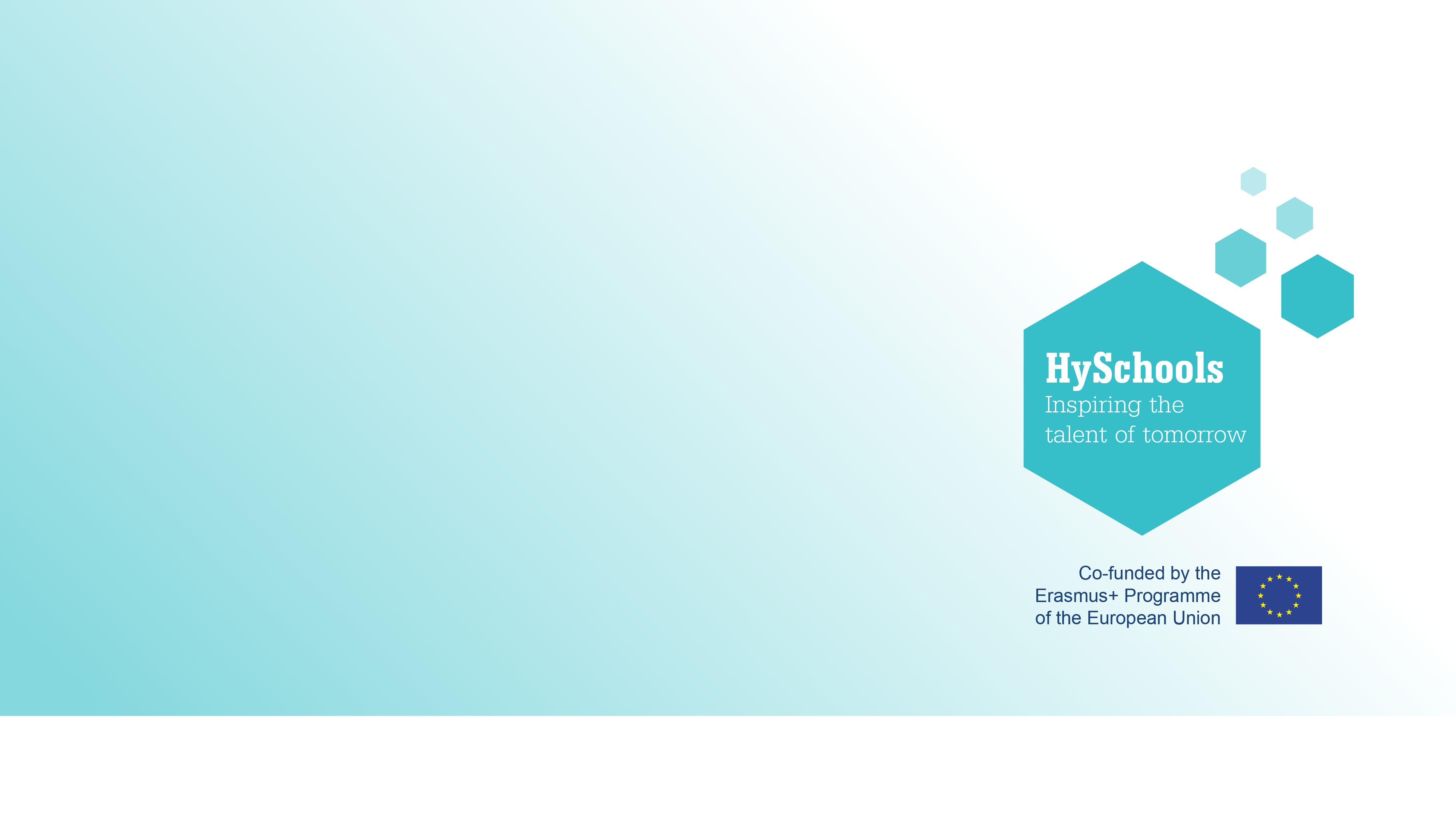 Impacts
Student Powerpoint
Problem – How is it possible to provide, manage and maintain an efficient and sustainable transport system.
Content created by
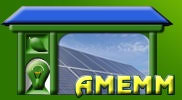 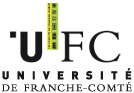 <Partner logo>
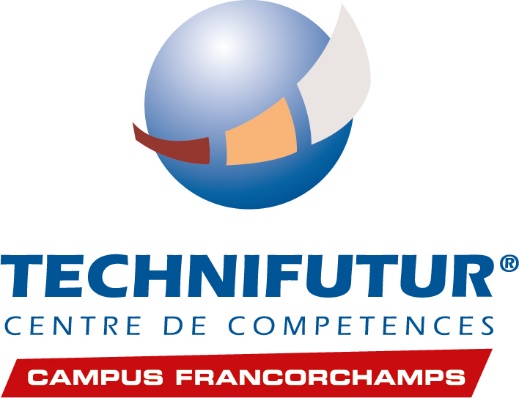 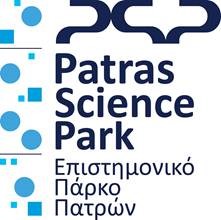 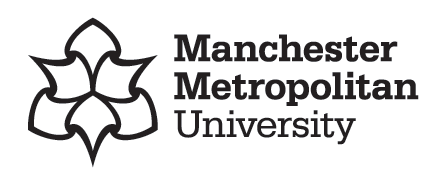 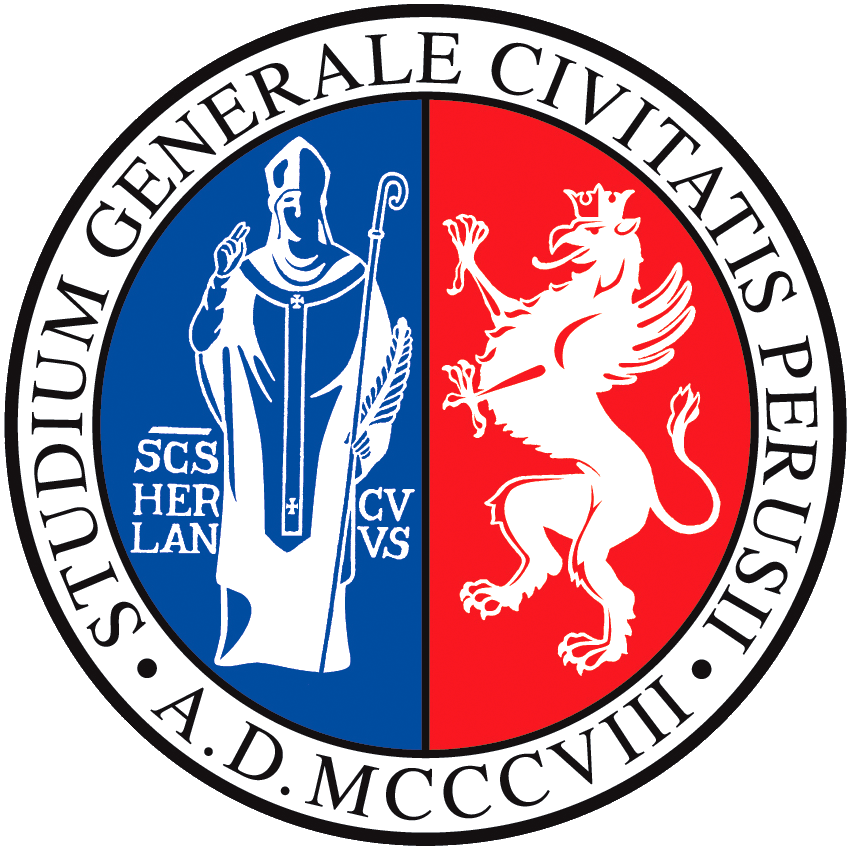 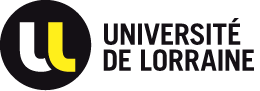 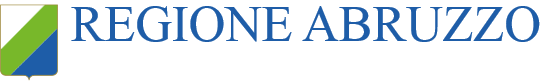 Ultimo aggiornamento il 07.11.19
Technologies contributing to a sustainable transport system are currently being developed or
are in different stages of market take up and deployment.
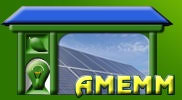 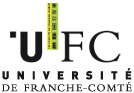 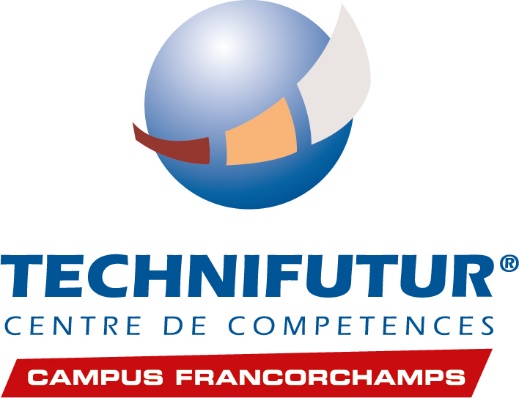 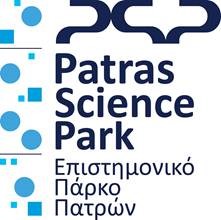 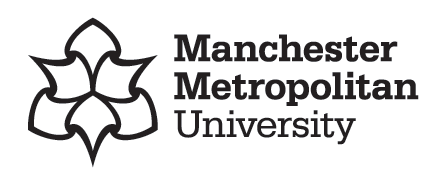 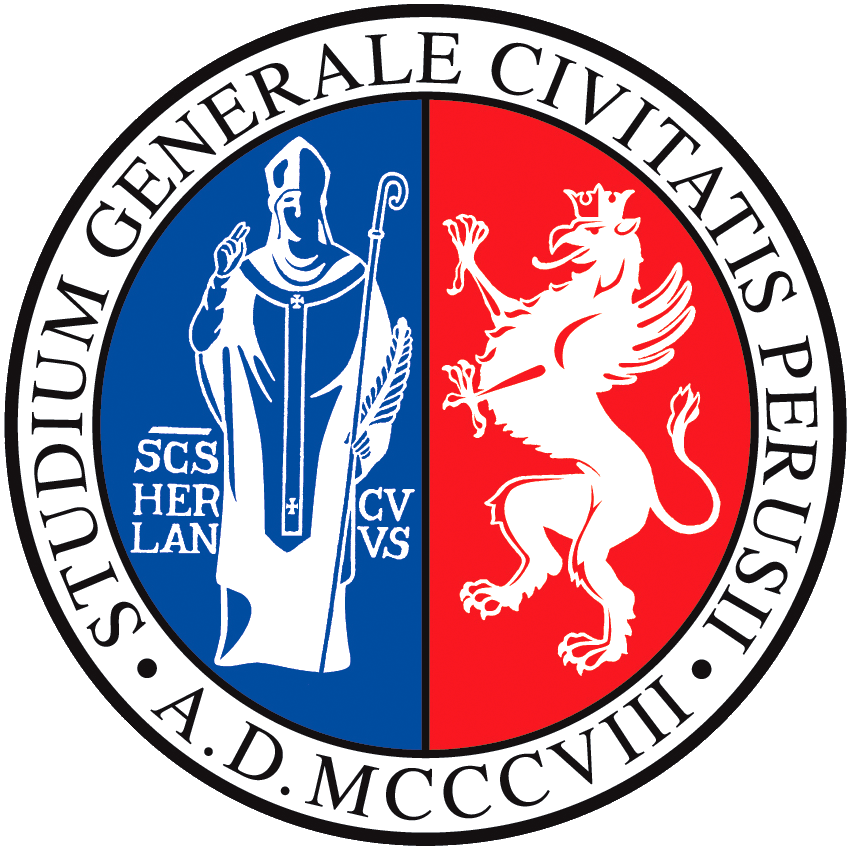 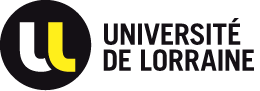 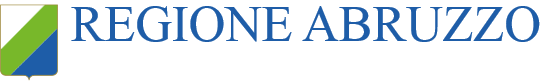 Ultimo aggiornamento il 07.11.19
Technologies contributing to a sustainable transport system are currently being developed or
are in different stages of market take up and deployment.
They are clustered in four
technology areas covering all modes of transport.
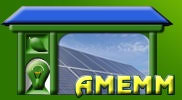 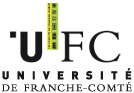 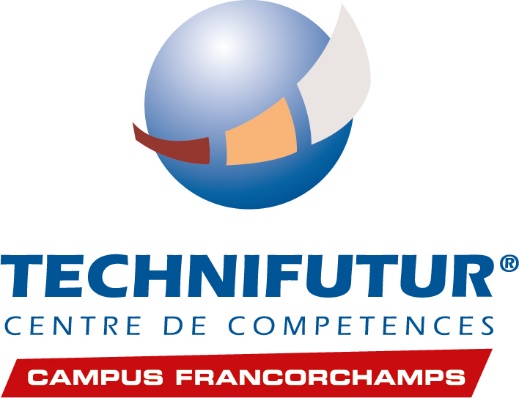 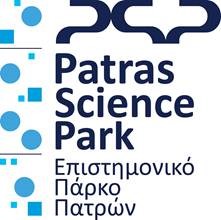 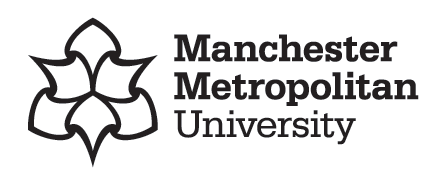 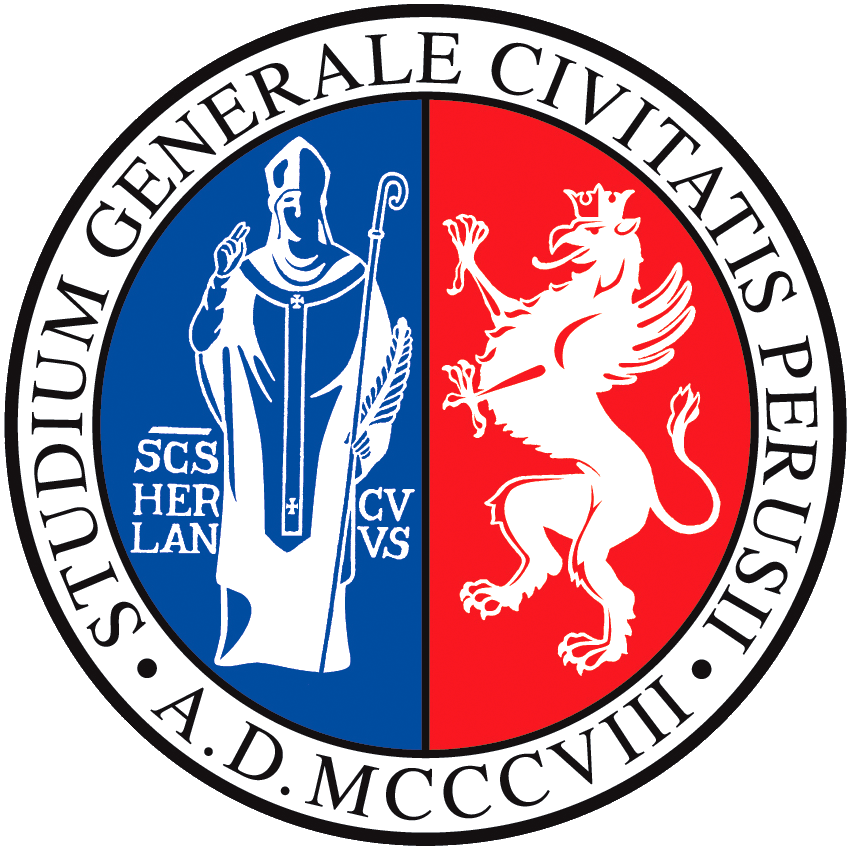 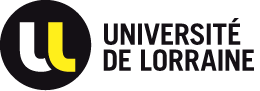 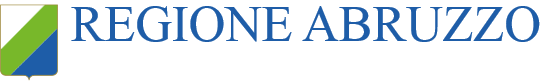 Ultimo aggiornamento il 07.11.19
Technologies contributing to a sustainable transport system are currently being developed or
are in different stages of market take up and deployment.
They are clustered in four
technology areas covering all modes of transport.
Information and Communication Technologies (ICTs)
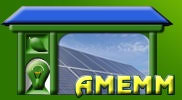 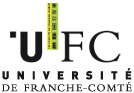 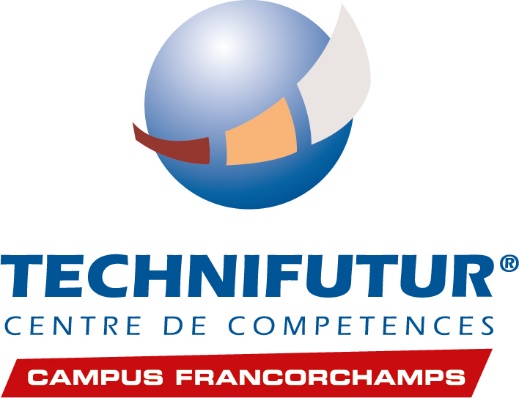 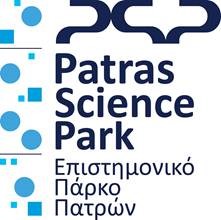 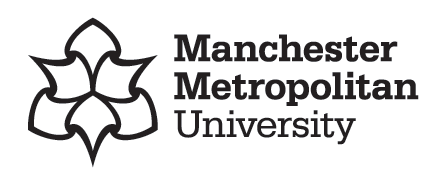 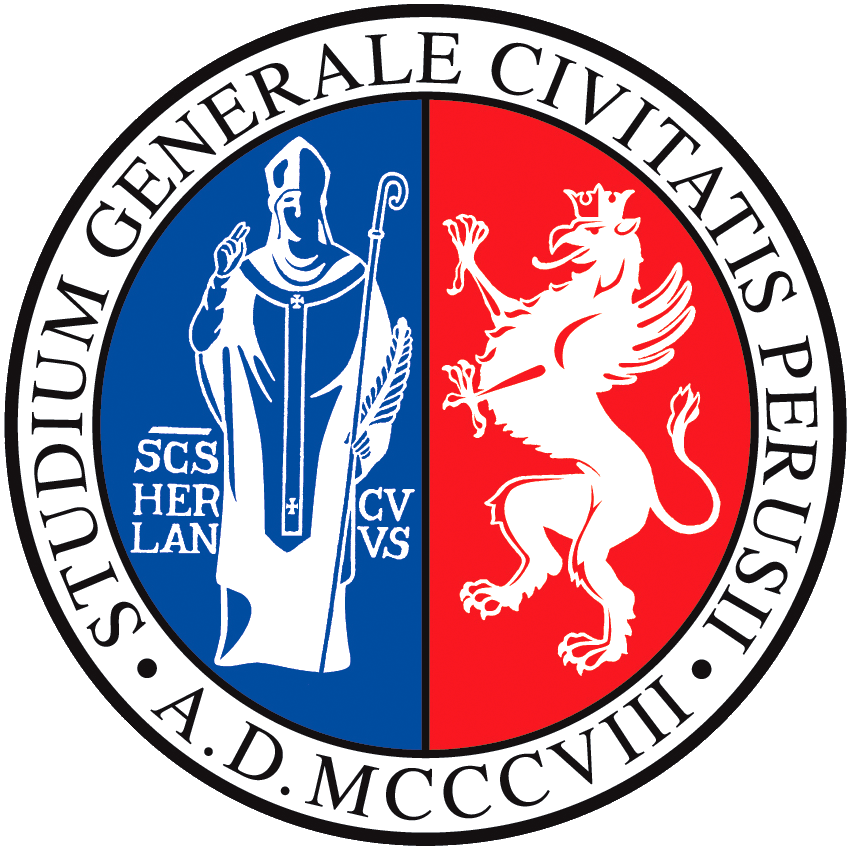 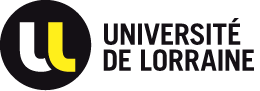 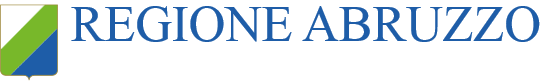 Ultimo aggiornamento il 07.11.19
Technologies contributing to a sustainable transport system are currently being developed or
are in different stages of market take up and deployment.
They are clustered in four
technology areas covering all modes of transport.
Information and Communication Technologies (ICTs)
Fuels and energy technologies
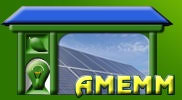 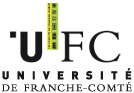 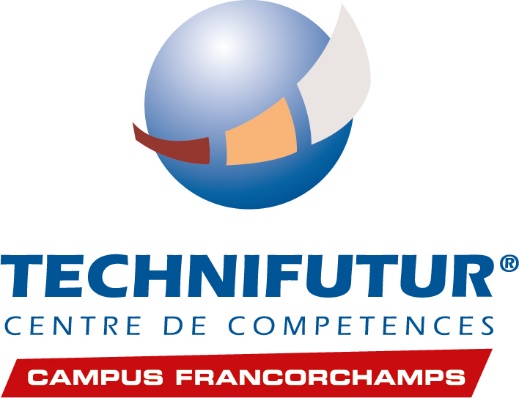 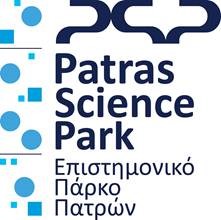 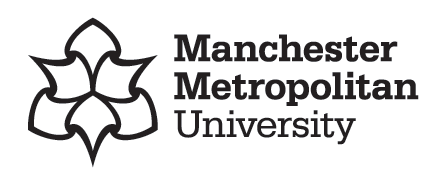 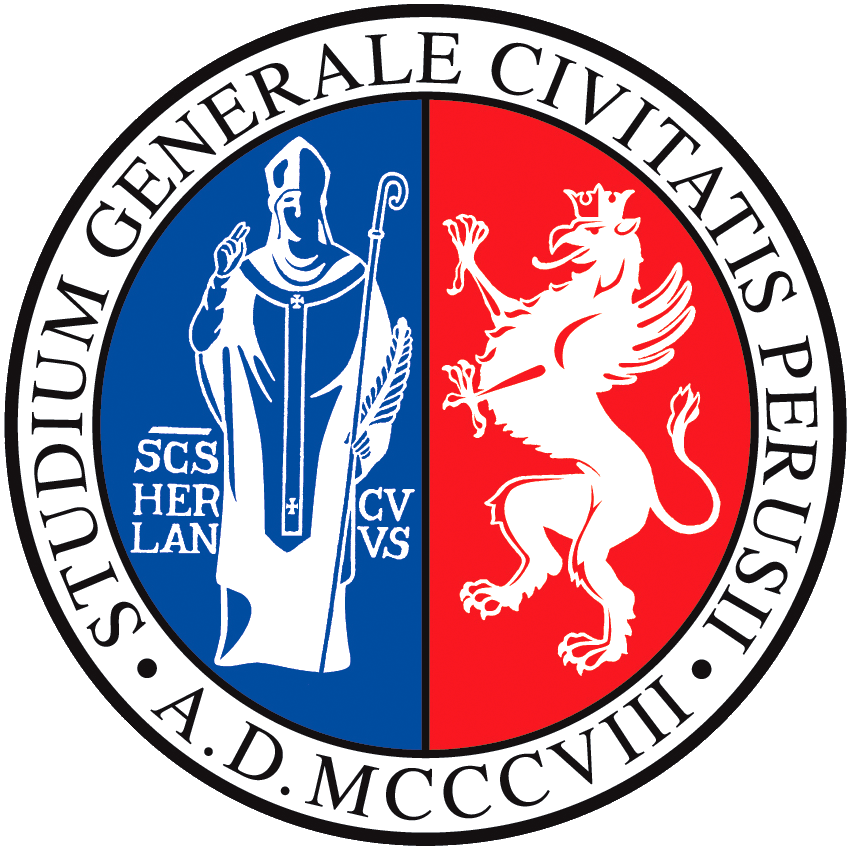 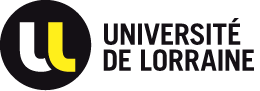 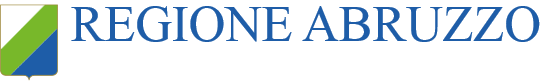 Ultimo aggiornamento il 07.11.19
Technologies contributing to a sustainable transport system are currently being developed or
are in different stages of market take up and deployment.
They are clustered in four
technology areas covering all modes of transport.
Information and Communication Technologies (ICTs)
Fuels and energy technologies
Materials and vehicle design
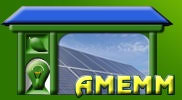 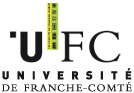 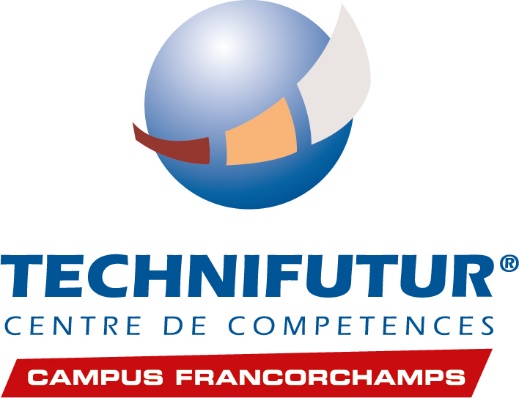 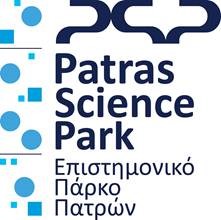 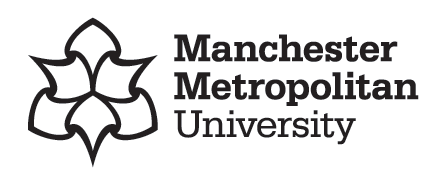 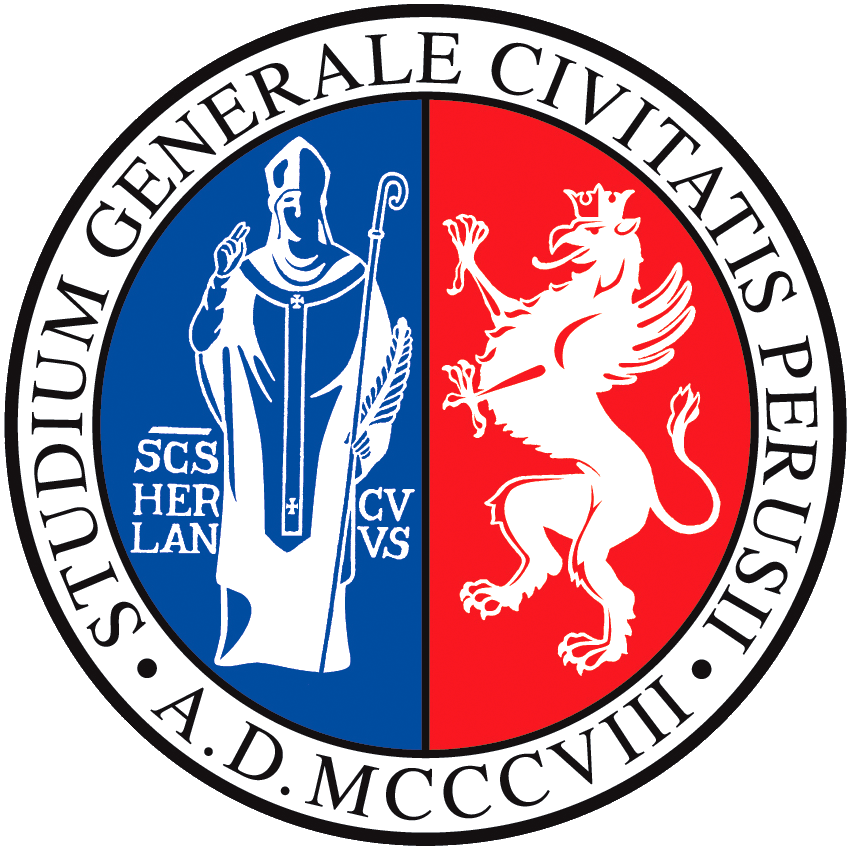 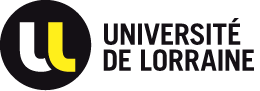 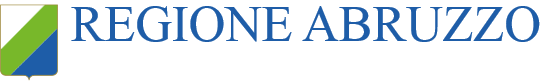 Ultimo aggiornamento il 07.11.19
Technologies contributing to a sustainable transport system are currently being developed or
are in different stages of market take up and deployment.
They are clustered in four
technology areas covering all modes of transport.
Information and Communication Technologies (ICTs)
Fuels and energy technologies
Materials and vehicle design
Transport infrastructure and services
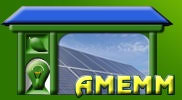 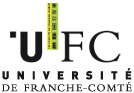 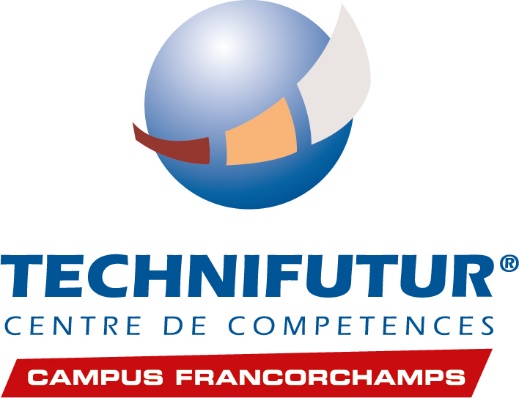 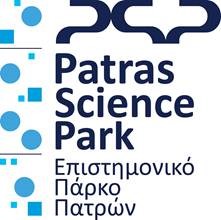 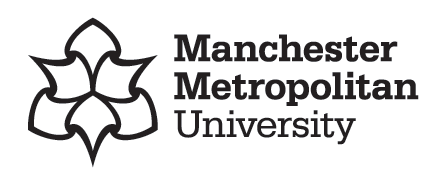 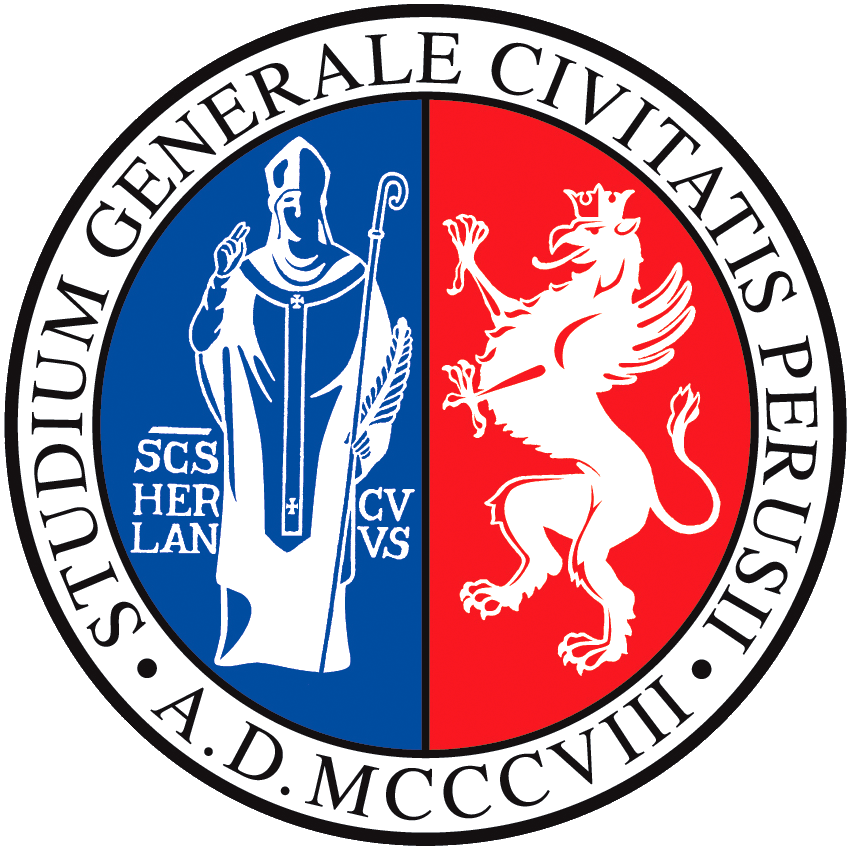 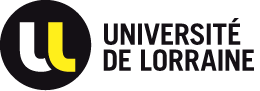 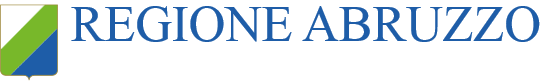 Ultimo aggiornamento il 07.11.19
Task – Can you sort the cards into the correct technology area.
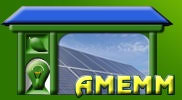 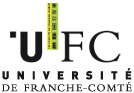 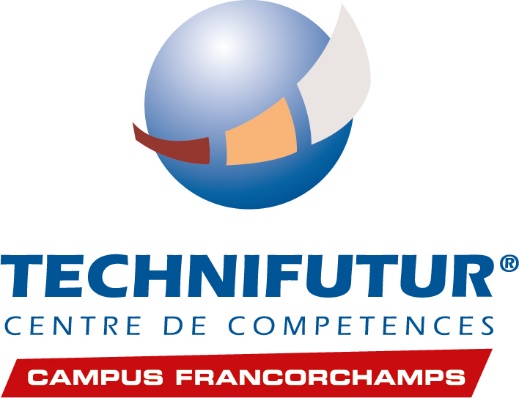 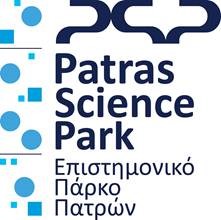 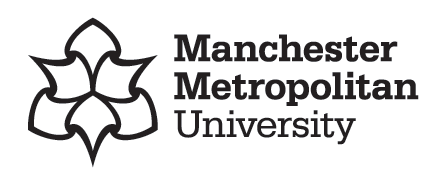 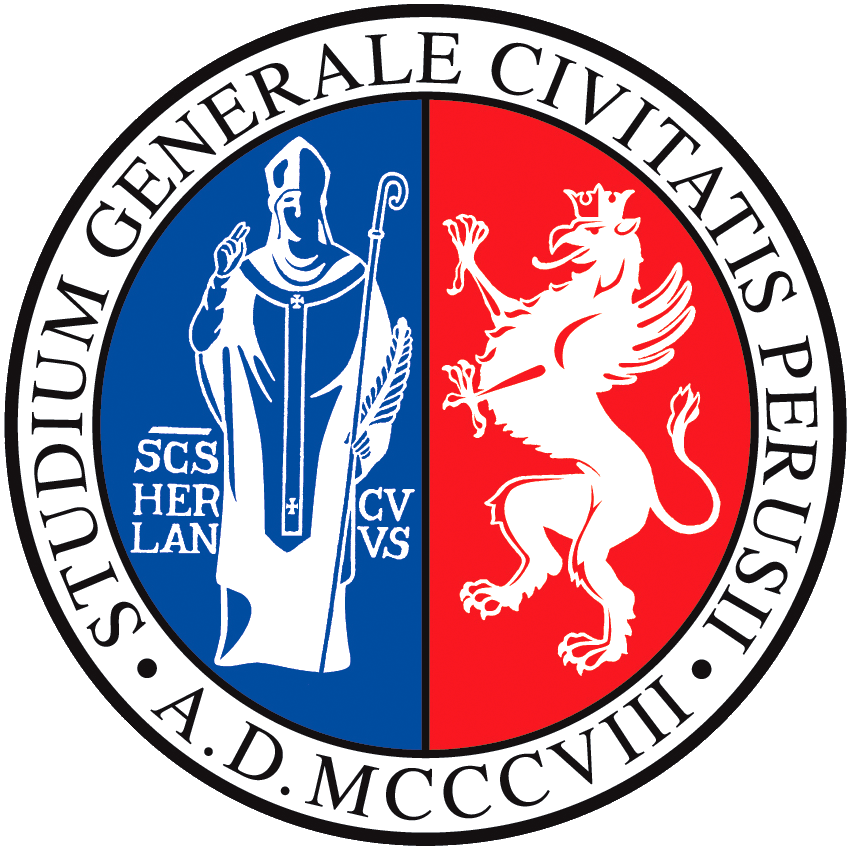 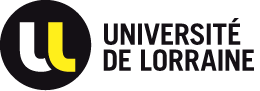 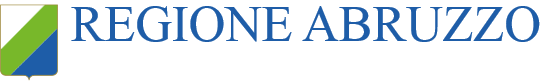 Ultimo aggiornamento il 07.11.19
Task – Can you sort the cards into the correct technology area.
Traffic management
Freight route planning and optimisation
Traveller information
Route planning and optimisation
Ticketing and payment
Electronic communication between vehicles and between vehicles and infrastructure
Technologies related to ‘Virtual accessibility’
Teleworking etc.
e-initiatives (e-freight, e-maritime etc.)
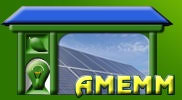 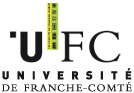 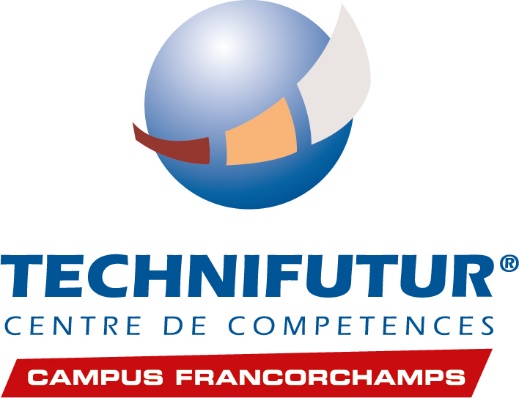 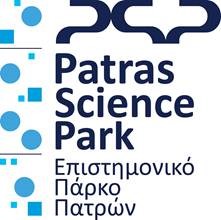 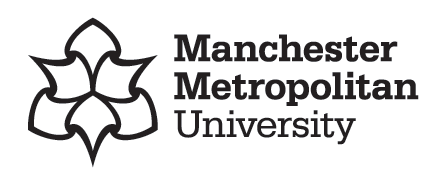 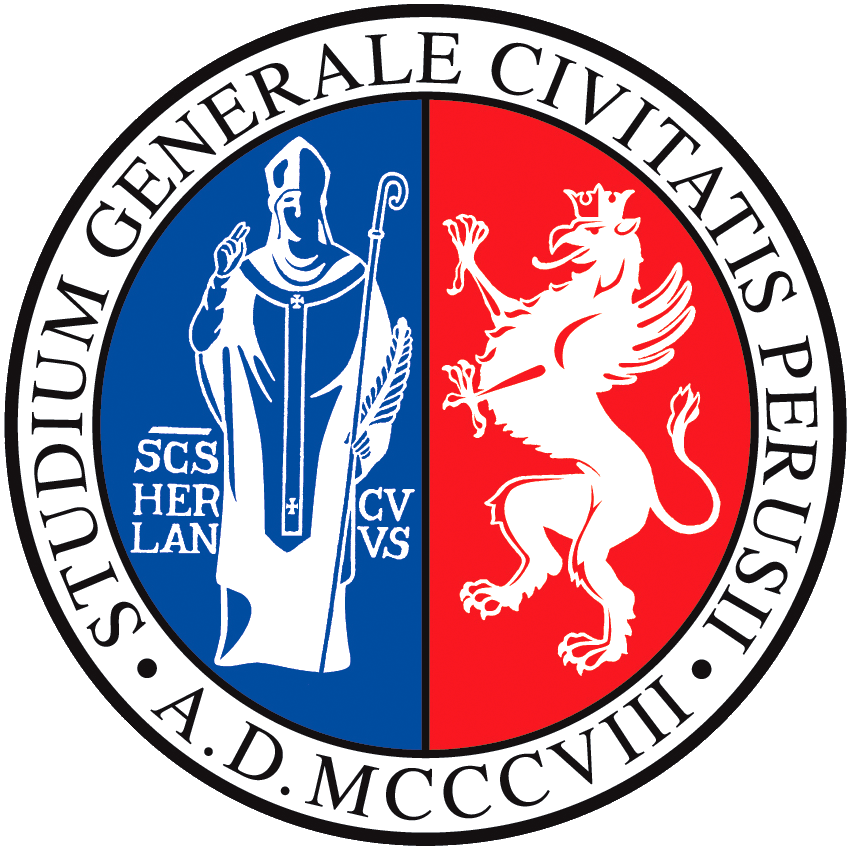 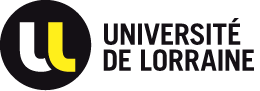 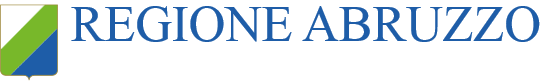 Ultimo aggiornamento il 07.11.19
Task – Can you sort the cards into the correct technology area.
Traffic management
Freight route planning and optimisation
Traveller information
Route planning and optimisation
Ticketing and payment
Electronic communication between vehicles and between vehicles and infrastructure
Technologies related to ‘Virtual accessibility’
Teleworking etc.
e-initiatives (e-freight, e-maritime etc.)
Biofuels
Electrification and low carbon electricity
Hydrogen and fuel cells
Hybrid vehicles
Incremental improvements of conventional engines
Alternative propulsion for shipping such as wind, solar or nuclear energy based solutions
Propulsion for aviation
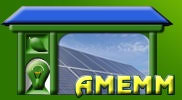 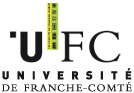 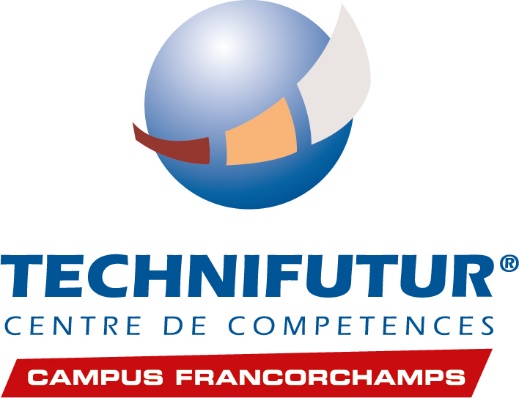 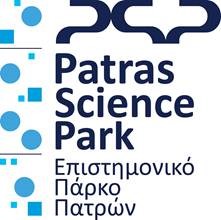 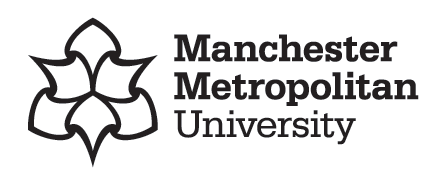 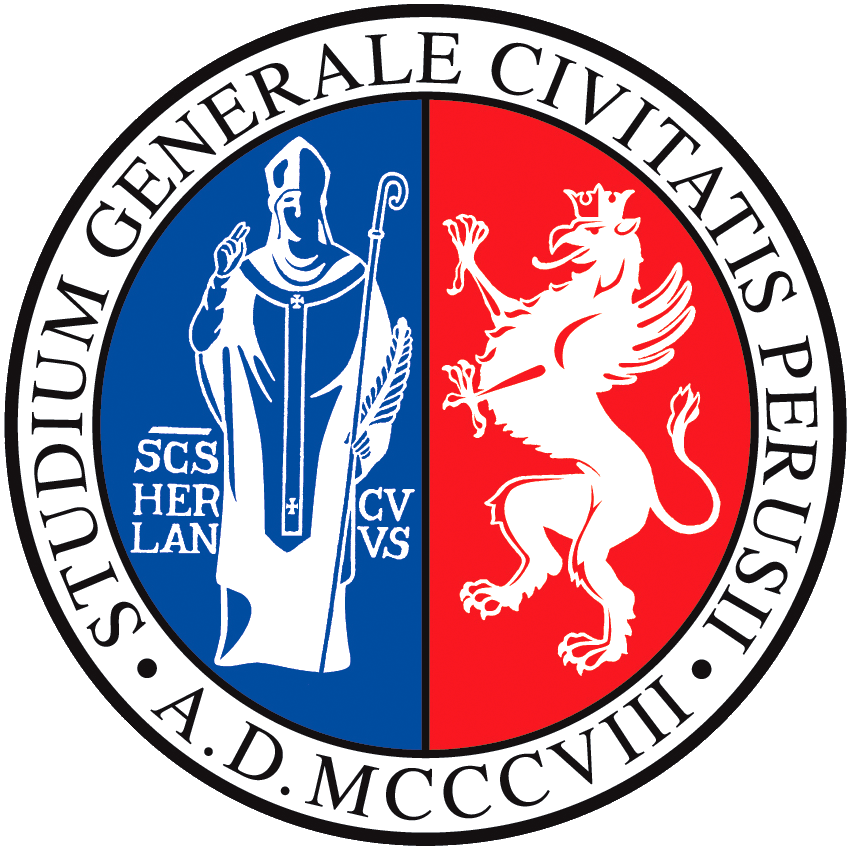 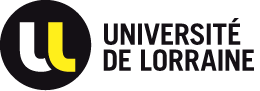 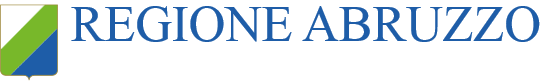 Ultimo aggiornamento il 07.11.19
Task – Can you sort the cards into the correct technology area.
Traffic management
Freight route planning and optimisation
Traveller information
Route planning and optimisation
Ticketing and payment
Electronic communication between vehicles and between vehicles and infrastructure
Technologies related to ‘Virtual accessibility’
Teleworking etc.
e-initiatives (e-freight, e-maritime etc.)
Biofuels
Electrification and low carbon electricity
Hydrogen and fuel cells
Hybrid vehicles
Incremental improvements of conventional engines
Alternative propulsion for shipping such as wind, solar or nuclear energy based solutions
Propulsion for aviation
Use of lightweight or new materials for vehicles
Downsizing of vehicles
Aerodynamic design of vehicles
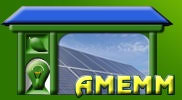 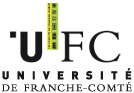 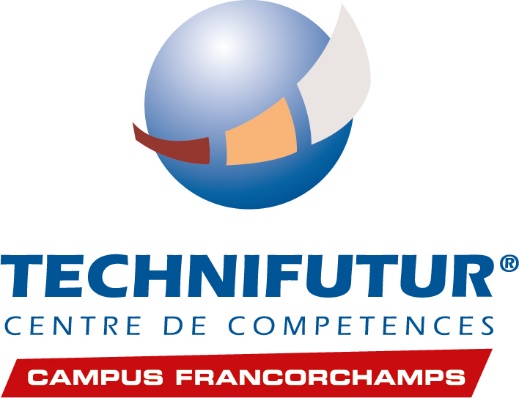 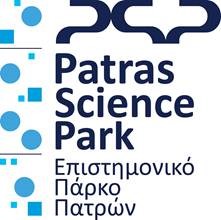 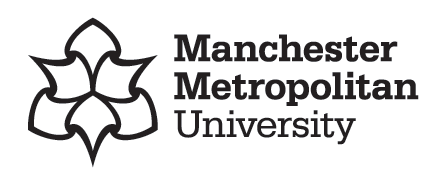 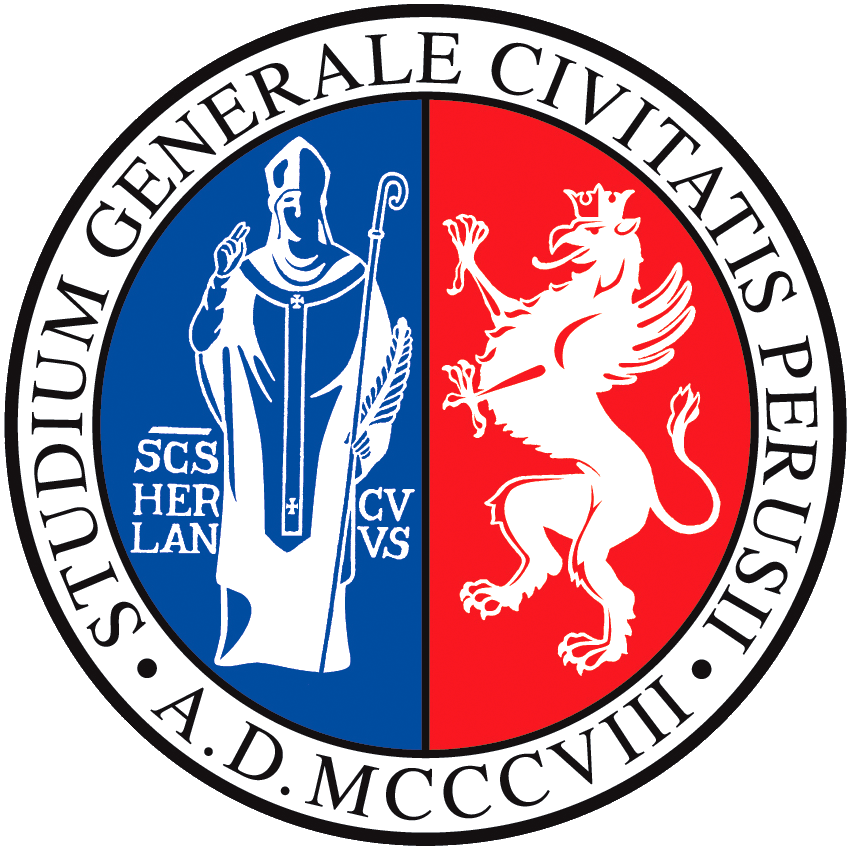 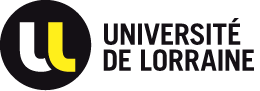 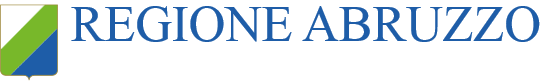 Ultimo aggiornamento il 07.11.19
Task – Can you sort the cards into the correct technology area.
Traffic management
Freight route planning and optimisation
Traveller information
Route planning and optimisation
Ticketing and payment
Electronic communication between vehicles and between vehicles and infrastructure
Technologies related to ‘Virtual accessibility’
Teleworking etc.
e-initiatives (e-freight, e-maritime etc.)
Multimodal freight consolidation centres
Passenger terminals
Construction materials
New infrastructure and service concepts such as Bus Rapid Transit (BRT) and Personal Rapid Transit (PRT)
Multimodal/on-demand services
Pipelines
Intermodal integration
Biofuels
Electrification and low carbon electricity
Hydrogen and fuel cells
Hybrid vehicles
Incremental improvements of conventional engines
Alternative propulsion for shipping such as wind, solar or nuclear energy based solutions
Propulsion for aviation
Use of lightweight or new materials for vehicles
Downsizing of vehicles
Aerodynamic design of vehicles
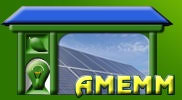 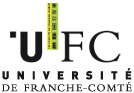 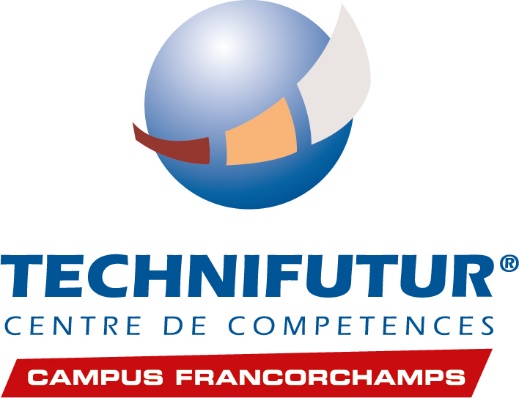 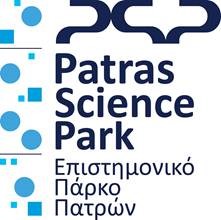 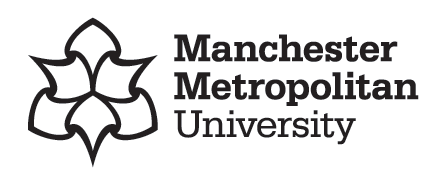 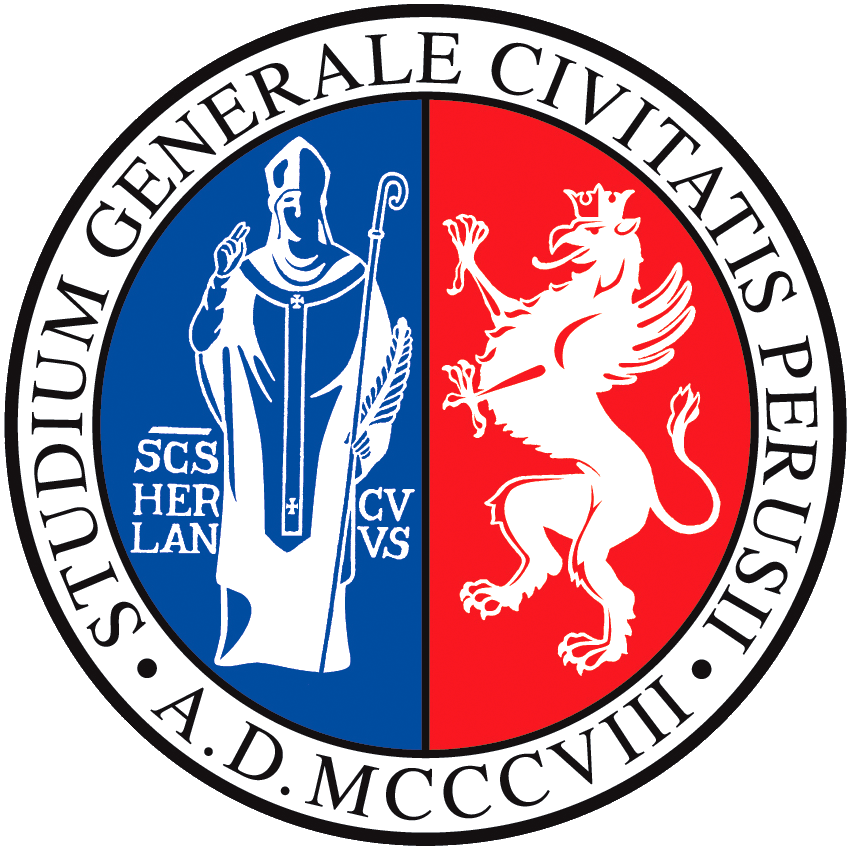 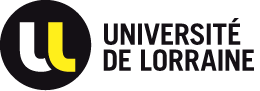 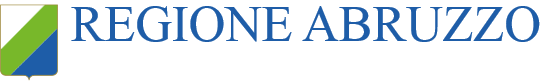 Ultimo aggiornamento il 07.11.19
Task – Can you sort the cards into the correct technology area.
Traffic management
Freight route planning and optimisation
Traveller information
Route planning and optimisation
Ticketing and payment
Electronic communication between vehicles and between vehicles and infrastructure
Technologies related to ‘Virtual accessibility’
Teleworking etc.
e-initiatives (e-freight, e-maritime etc.)
Multimodal freight consolidation centres
Passenger terminals
Construction materials
New infrastructure and service concepts such as Bus Rapid Transit (BRT) and Personal Rapid Transit (PRT)
Multimodal/on-demand services
Pipelines
Intermodal integration
Biofuels
Electrification and low carbon electricity
Hydrogen and fuel cells
Hybrid vehicles
Incremental improvements of conventional engines
Alternative propulsion for shipping such as wind, solar or nuclear energy based solutions
Propulsion for aviation
Use of lightweight or new materials for vehicles
Downsizing of vehicles
Aerodynamic design of vehicles
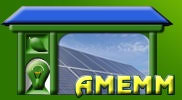 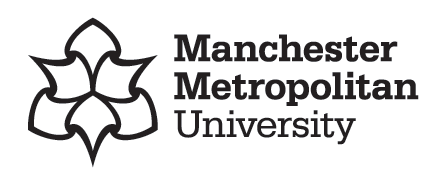 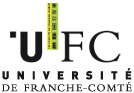 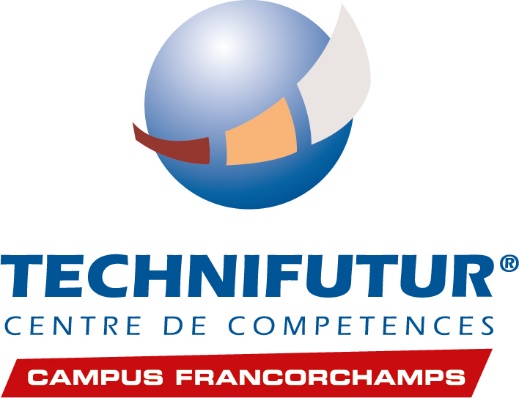 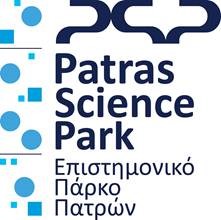 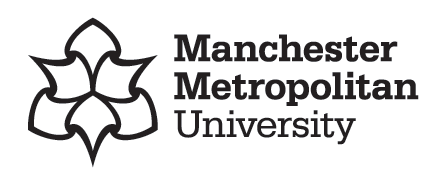 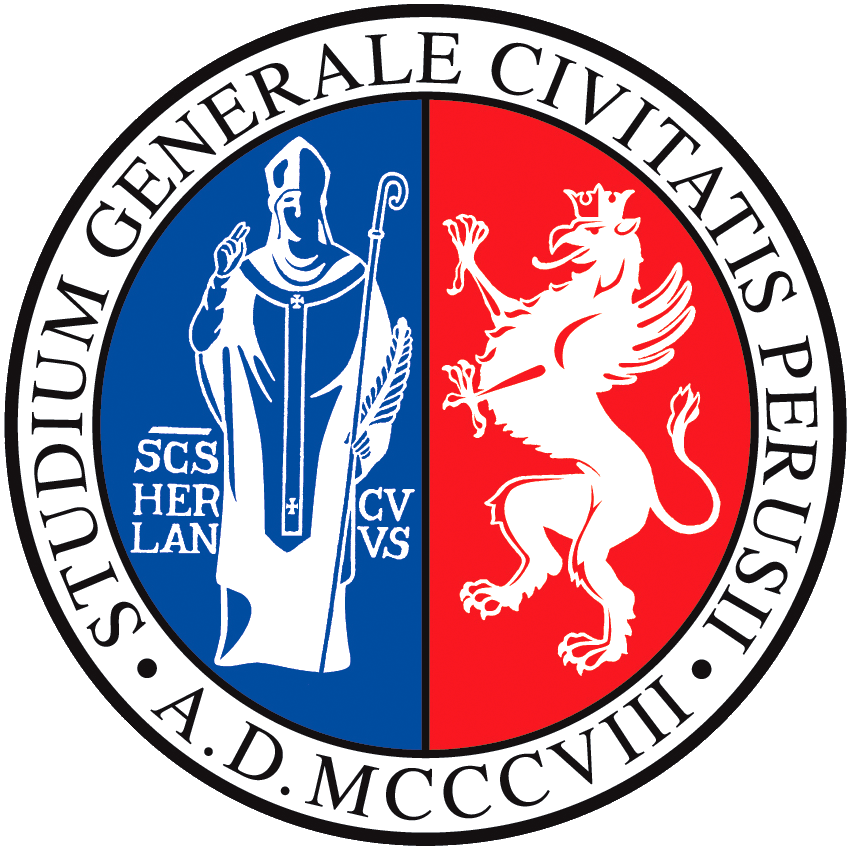 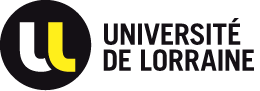 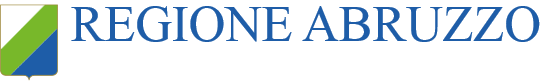 Ultimo aggiornamento il 07.11.19
Task
Using what you know about Hydrogen Fuel Cells,  explain your choices for providing, managing and maintaining an efficient and sustainable transport system.
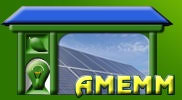 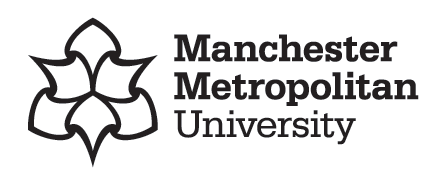 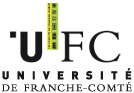 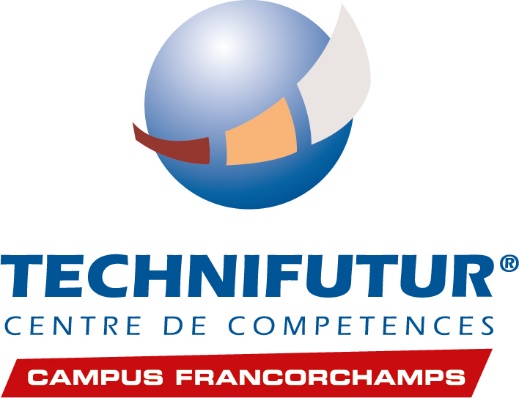 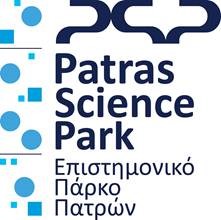 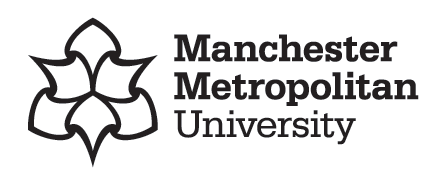 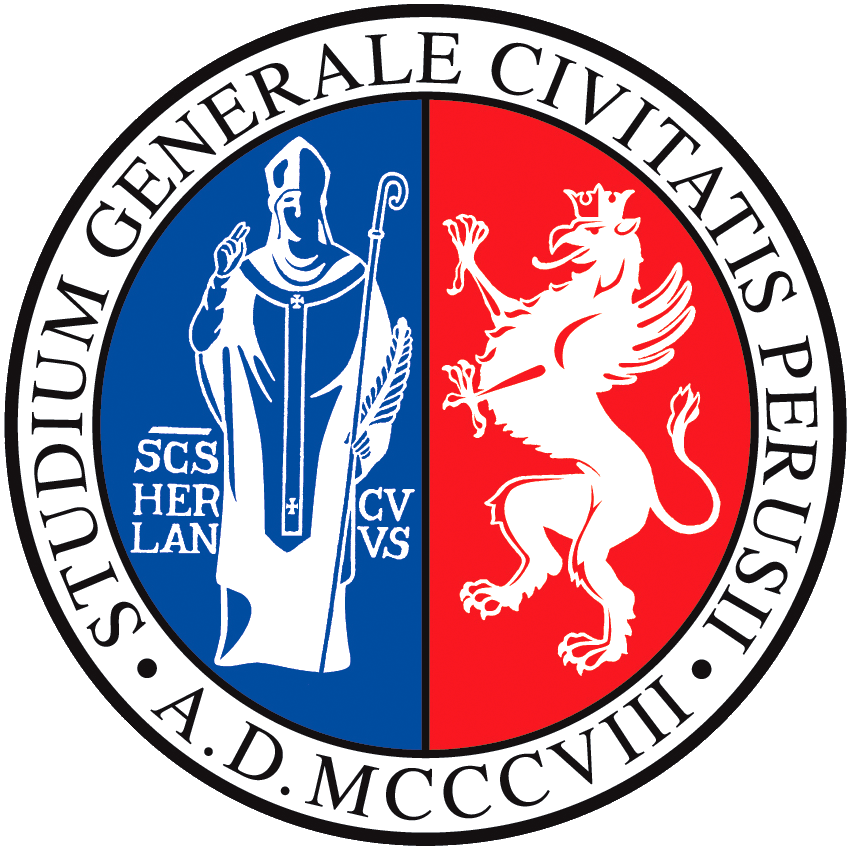 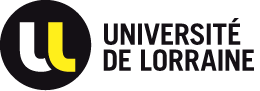 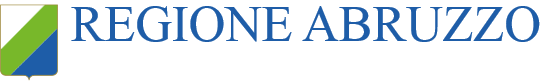 Ultimo aggiornamento il 07.11.19
Task
Using what you know about Hydrogen Fuel Cells,  explain your choices for providing, managing and maintaining an efficient and sustainable transport system.
Focus on the requirements of your choice of Hydrogen Fuel Cell powered vehicle in terms of infrastructure and the implications and impact of this in the immediate and long term future.
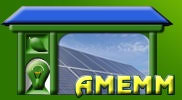 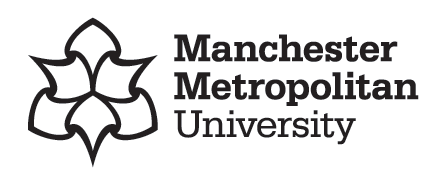 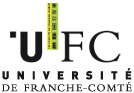 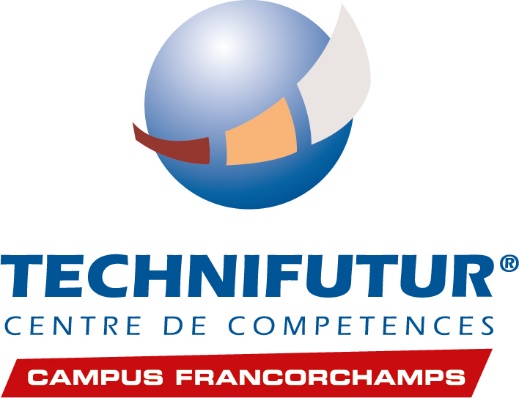 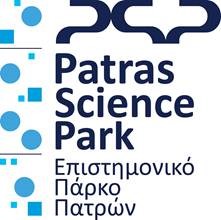 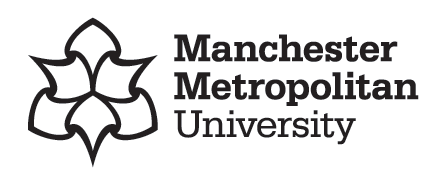 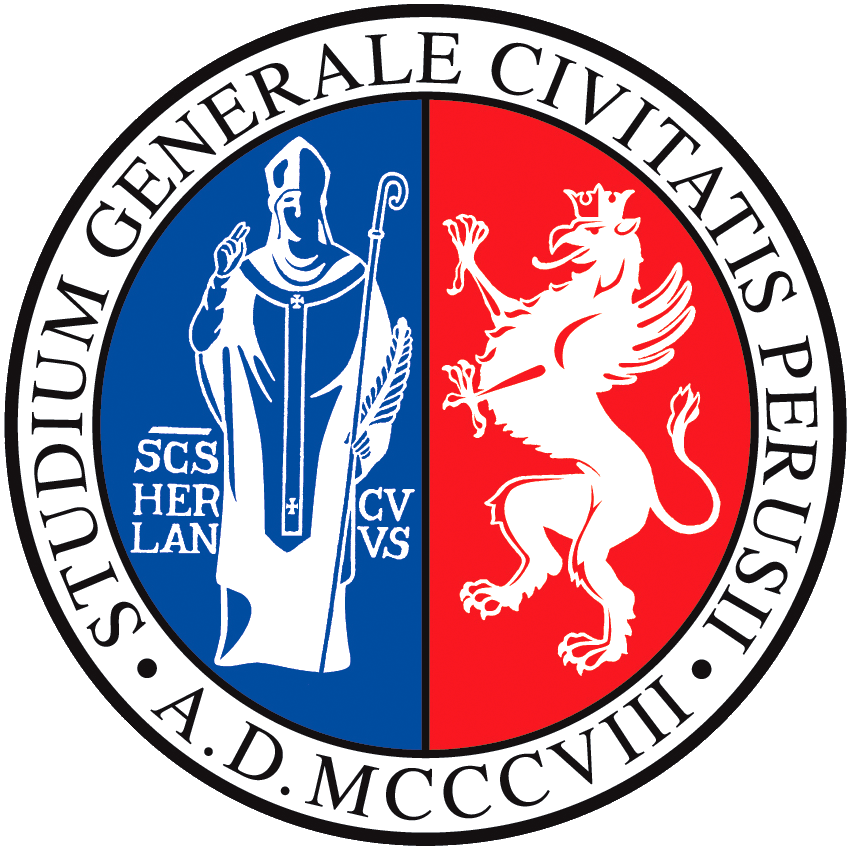 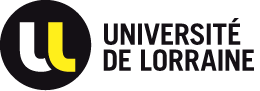 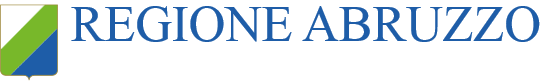 Ultimo aggiornamento il 07.11.19